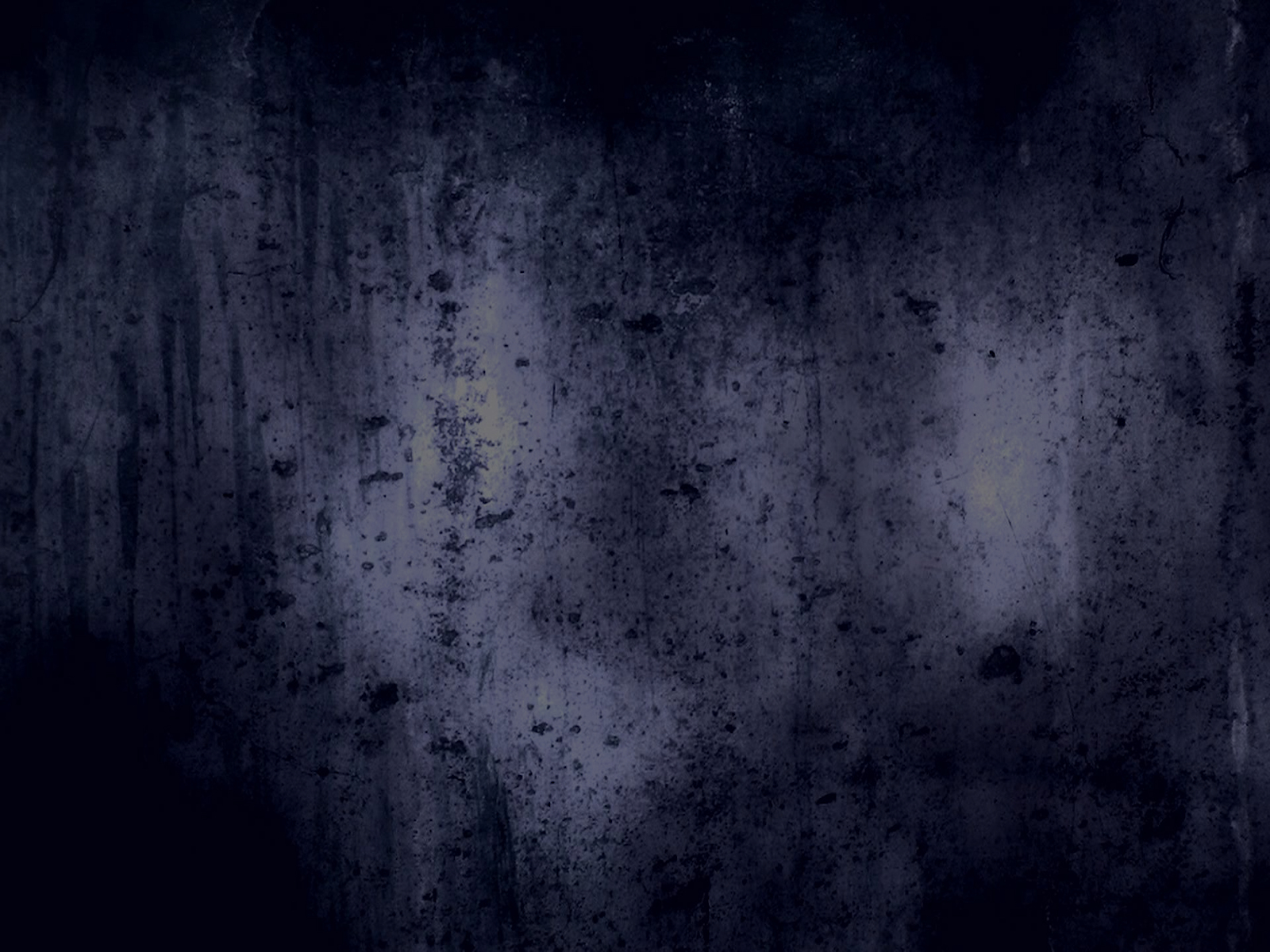 The Gospel of Mark
The Action, Authenticity, and Authority of Jesus Christ, the Son of God

The Calling of His Followers (Part 1)
Mark 1:16-20
Mark 1:16-18
16 As He was going along by the Sea of Galilee, He saw Simon and Andrew, the brother of Simon, casting a net in the sea; for they were fishermen. 17 And Jesus said to them, "Follow Me, and I will make you become fishers of men." 18 Immediately they left their nets and followed Him.
Mark 1:19-20
19 Going on a little farther, He saw James the son of Zebedee, and John his brother, who were also in the boat mending the nets. 20 Immediately He called them; and they left their father Zebedee in the boat with the hired servants, and went away to follow Him.
Jesus’s Mission
Jesus’ mission was not only to secure salvation; and not only to preach and teach the Word of God; it was also to train and prepare the men He would use to establish His church. (see Matthew 16:18)
The Big Idea
The calling of the first disciples puts the authority of Jesus Christ on display, revealing Him to be…
 
Sovereign
Sufficient
Supreme
Sympathetic
The sovereignty of Jesus
The command to “Follow me…” (Mark 1:17) reveals an important truth about service to Christ…

Jesus has the authority to interrupt our lives in order to have us do His service and accomplish His will.
The sufficiency of Jesus
Jesus is sufficient…

With respect to salvation – the sacrifice of Christ on the cross was both eternal and sufficient (complete, full, final, comprehensive, adequate) to save all who believe on Him. 
With respect to Christian service – sufficiency  is “the exclusive ability and competence of Christ to fully equip, empower and enable His followers to accomplish the will of God, in service to God, for the glory of God.” (see John 15:5)
The sufficiency of Jesus
Jesus chooses to work through humble people.
17 And Jesus said to them, "Follow Me, and I will make you become fishers of men." 18 Immediately they [Andrew and Peter] left their nets and followed Him.
“You younger men, likewise, be subject to your elders; and all of you, clothe yourselves with humility toward one another, for GOD IS OPPOSED TO THE PROUD, BUT GIVES GRACE TO THE HUMBLE” 
(1 Peter 5:5)
Pride is hated and brings dishonor
Proverbs 8:13
“The fear of the LORD is to hate evil; Pride and arrogance and the evil way And the perverted mouth, I hate.”
Proverbs 11:2
When pride comes, then comes dishonor, But with the humble is wisdom.
Christian Humility
that we think more and more of Christ
and less and less of ourselves
Acts 4:13
“Now as they observed the confidence of Peter and John and understood that they were uneducated and untrained (‘common’ – ESV) men, they were amazed, and began to recognize them as having been with Jesus.”
John 15:5
“I am the vine, you are the branches; he who abides in Me and I in him, he bears much fruit, for apart from Me you can do nothing.”
2 Peter 3:18
but grow in the grace and knowledge of our Lord and Savior Jesus Christ. To Him be the glory, both now and to the day of eternity. Amen.
1 Corinthians 13:2
“If I have the gift of prophecy, and know all mysteries and all knowledge; and if I have all faith, so as to remove mountains, but do not have love, I am nothing.”
1 Corinthians 8:1
“Now concerning things sacrificed to idols, we know that we all have knowledge. Knowledge makes arrogant [puffs up], but love edifies.”
Thought
We are not to have confidence 
in our ability to follow Christ 
but in the ability of Christ 
to enable us to follow Him.
Thought
The best thing you can do 
for your mind 
is to submit it constantly 
to the knowledge of Christ 
in the Word of God.
The sufficiency of Jesus
Jesus is the sole source of santified service to God.
17 And Jesus said to them, "Follow Me, and I will make you become fishers of men." 18 Immediately they [Andrew and Peter] left their nets and followed Him.
That Jesus calls common men reminds us 
that He does not need our talents
to accomplish His tasks.
Thought
The humble person is one who recognizes that Jesus is sufficient 
to supply whatever is needed 
to accomplish the Lord’s purposes 
in his life.
Acts 4:13
“Now as they observed the confidence of Peter and John and understood that they were uneducated and untrained (‘common’ – ESV) men, they were amazed, and began to recognize them as having been with Jesus.”
2 Corinthians 3:1-3
“1 Are we beginning to commend ourselves again? Or do we need, as some, letters of commendation to you or from you? 2 You are our letter, written in our hearts, known and read by all men; 3 being manifested that you are a letter of Christ, cared for by us, written not with ink but with the Spirit of the living God, not on tablets of stone but on tablets of human hearts.
2 Corinthians 3:4-6
“4 Such confidence we have through Christ toward God. 5 Not that we are adequate [sufficient] in ourselves to consider anything as coming from ourselves, but our adequacy [sufficiency] is from God, 6 who also made us adequate [sufficient] as servants of a new covenant, not of the letter but of the Spirit; for the letter kills, but the Spirit gives life.”
Spurgeon
If we give God service it must be because He gives us grace. We work for Him because He works in us.
The sufficiency of Jesus
Jesus choice of followers runs counter to the way the world thinks.
17 And Jesus said to them, "Follow Me, and I will make you become fishers of men." 18 Immediately they [Andrew and Peter] left their nets and followed Him.
The world’s (and too often even the church’s) concept of knowledge and power; of that which is strong and healthy versus that which is weak and pathetic has been sorely tainted and corrupted by sin.
1 Corinthians 1:17-19
17 For Christ did not send me to baptize, but to preach the gospel, not in cleverness of speech, so that the cross of Christ would not be made void. The Wisdom of God 18 For the word of the cross is foolishness to those who are perishing, but to us who are being saved it is the power of God. 19 For it is written, ‘I WILL DESTROY THE WISDOM OF THE WISE, AND THE CLEVERNESS OF THE CLEVER I WILL SET ASIDE.’
1 Corinthians 2:20-21
20 Where is the wise man? Where is the scribe? Where is the debater of this age? Has not God made foolish the wisdom of the world? 21 For since in the wisdom of God the world through its wisdom did not come to know God, God was well-pleased through the foolishness of the message preached to save those who believe.
1 Corinthians 1:22-25
22 For indeed Jews ask for signs and Greeks search for wisdom; 23 but we preach Christ crucified, to Jews a stumbling block and to Gentiles foolishness, 24 but to those who are the called, both Jews and Greeks, Christ the power of God and the wisdom of God. 25 Because the foolishness of God is wiser than men, and the weakness of God is stronger than men.
1 Corinthians 1:26-28
26 For consider your calling, brethren, that there were not many wise according to the flesh, not many mighty, not many noble; 27 but God has chosen the foolish things of the world to shame the wise, and God has chosen the weak things of the world to shame the things which are strong, 28 and the base things of the world and the despised God has chosen, the things that are not, so that He may nullify the things that are,
1 Corinthians 1:29-31
29 so that no man may boast before God. 30 But by His doing you are in Christ Jesus, who became to us wisdom from God, and righteousness and sanctification, and redemption, 31 so that, just as it is written, ‘LET HIM WHO BOASTS, BOAST IN THE LORD.’”
1 Corinthians 2:1-2
“1 And when I came to you, brethren, I did not come with superiority of speech or of wisdom, proclaiming to you the testimony of God. 2 For I determined to know nothing among you except Jesus Christ, and Him crucified.
1 Corinthians 2:3-5
3 I was with you in weakness and in fear and in much trembling, 4 and my message and my preaching were not in persuasive words of wisdom, but in demonstration of the Spirit and of power, 5 so that your faith would not rest on the wisdom of men, but on the power of God.”
Galatians 6:4
“But may it never be that I would boast, except in the cross of our Lord Jesus Christ, through which the world has been crucified to me, and I to the world.”
Question
Do you view yourself as someone who is sufficient in yourself – do you possess some degree of self-reliance and independence from the Lord?  
Or do you view yourself as only being sufficient in and because of Christ?
Matthew 5:16
“Let your light shine before men in such a way that they may see your good works, and glorify your Father who is in heaven.”
Thought
We are not to have confidence 
in our ability to follow Christ 
but in the ability of Christ 
to enable us to follow Him.
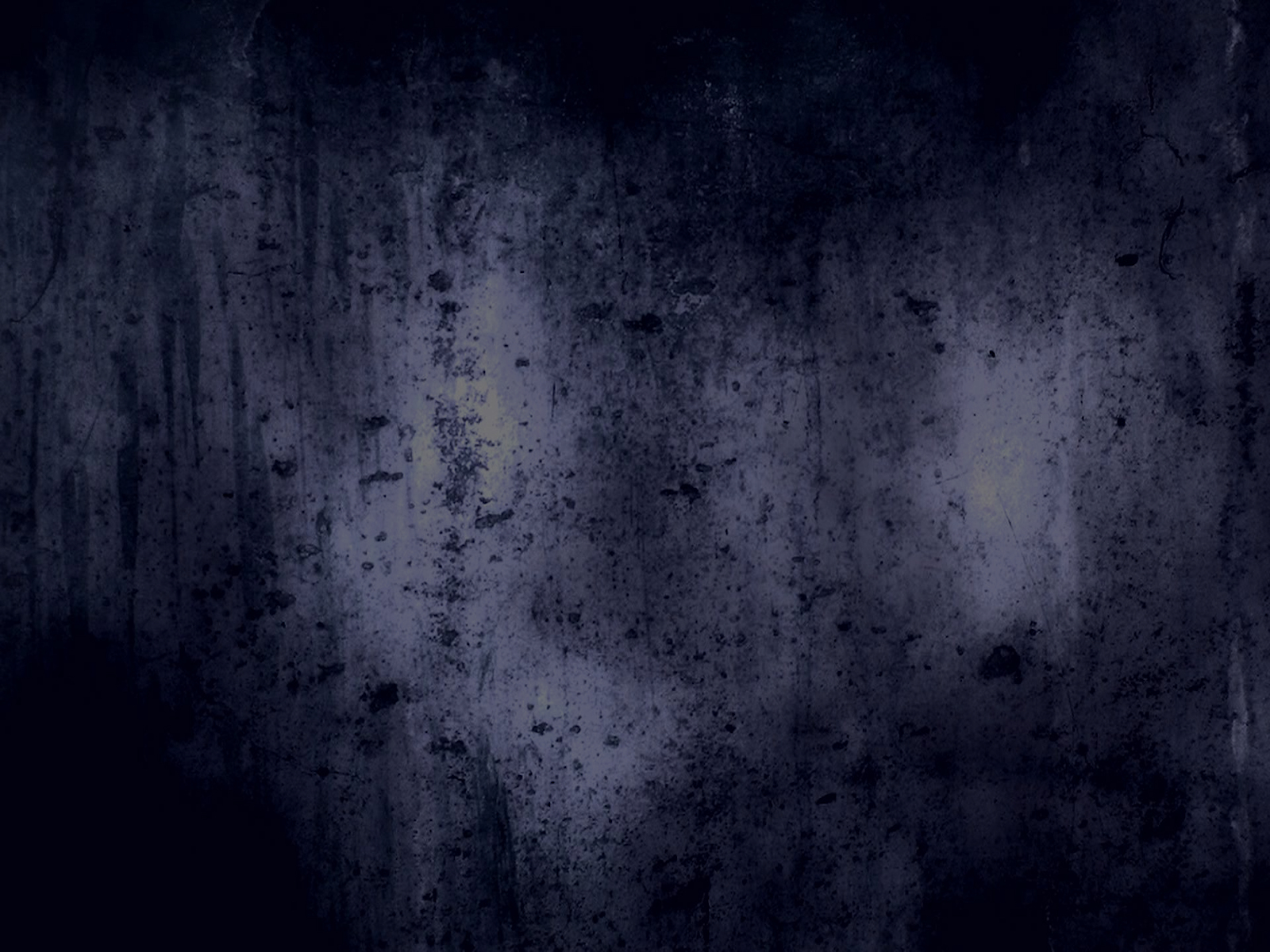 The Gospel of Mark
The Action, Authenticity, and Authority of Jesus Christ, the Son of God

The Calling of His Followers (Part 2)
Mark 1:16-20